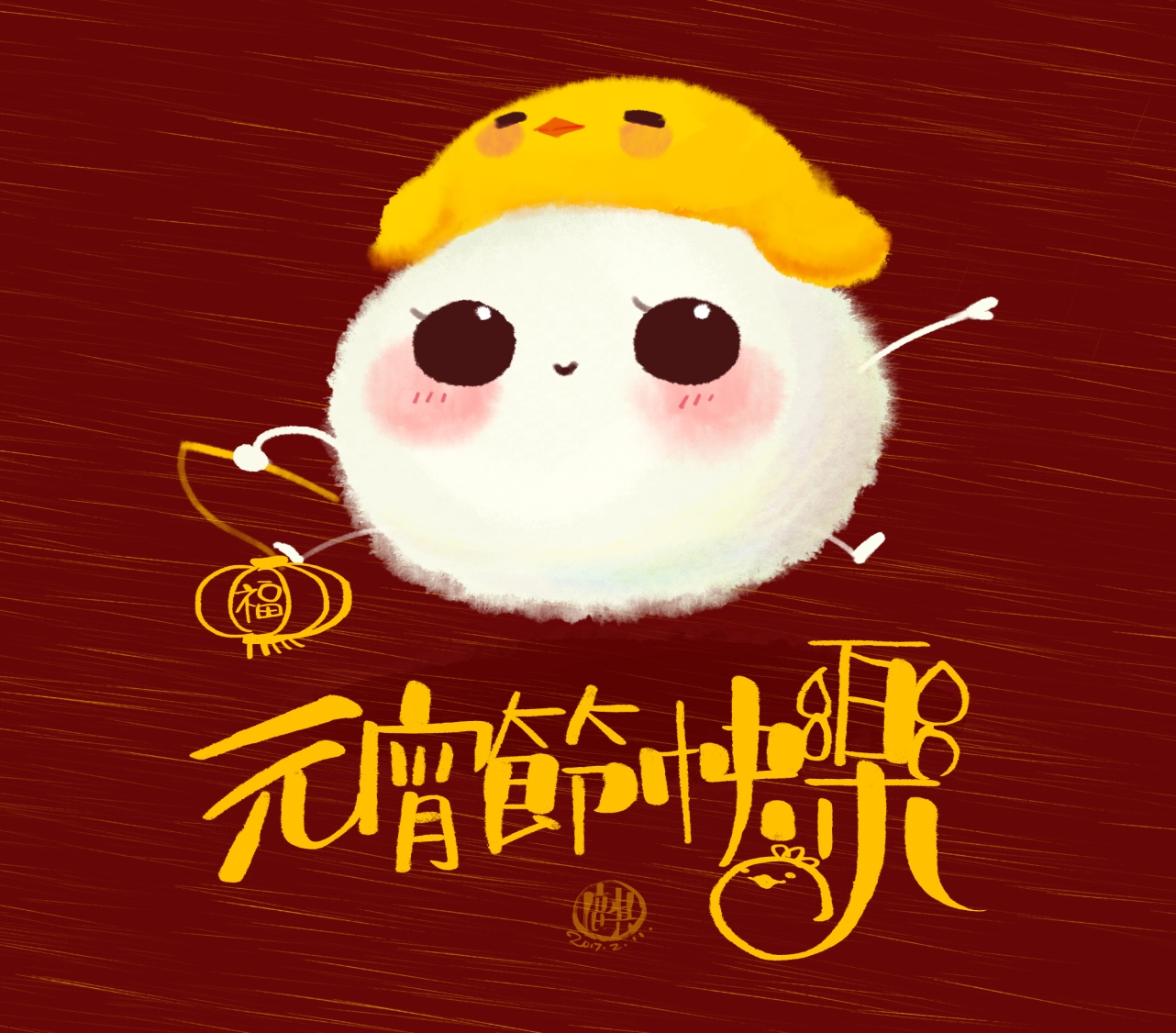 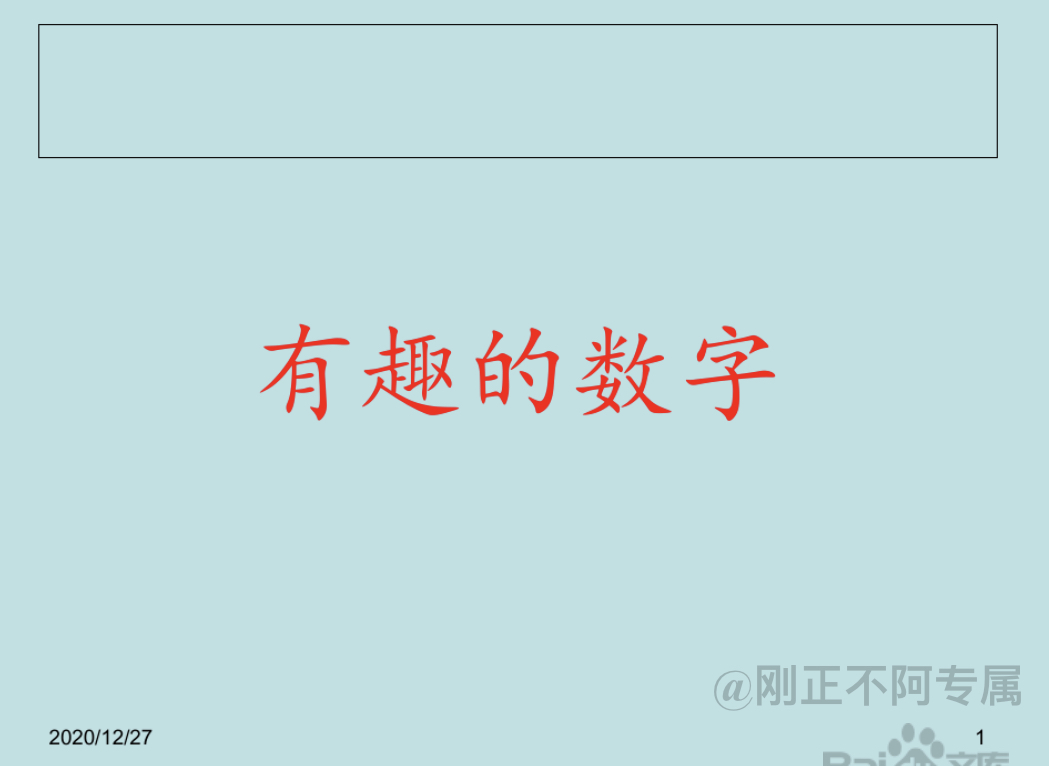 大班数学：
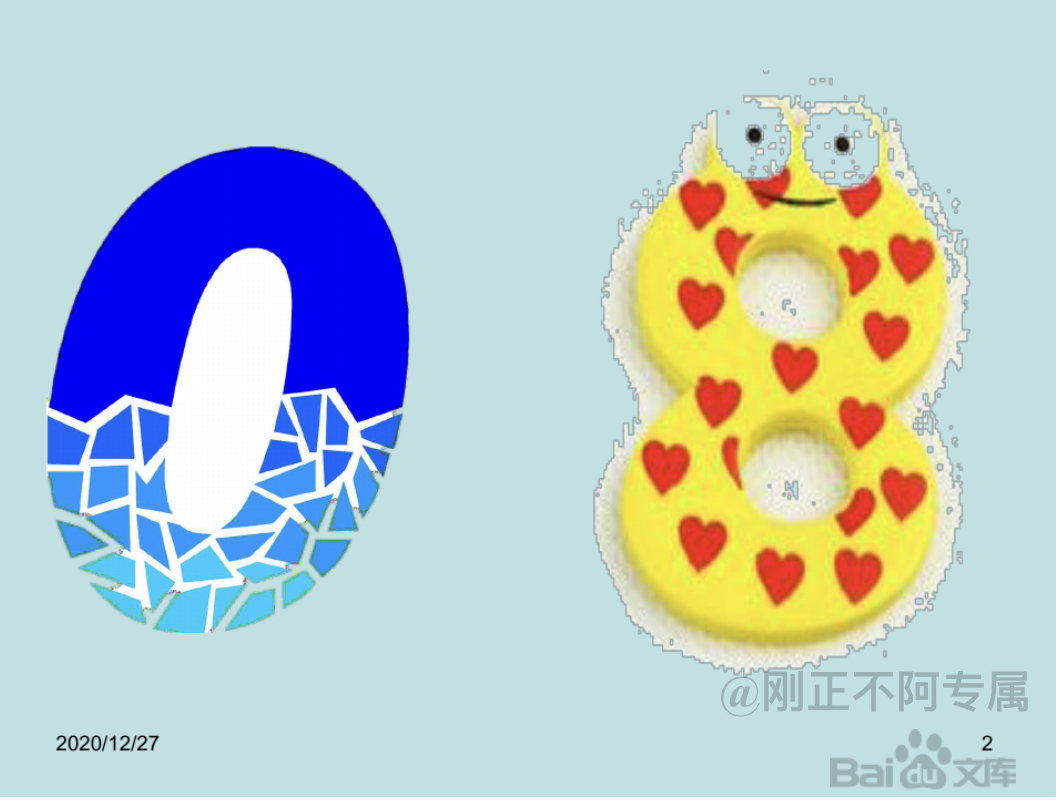 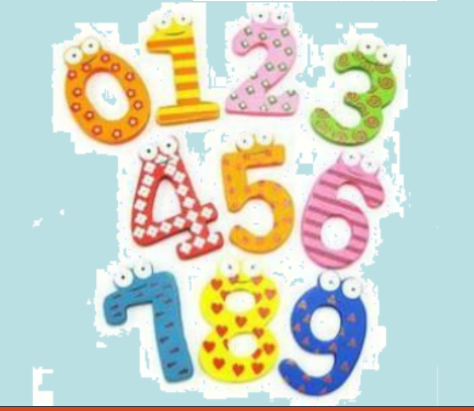 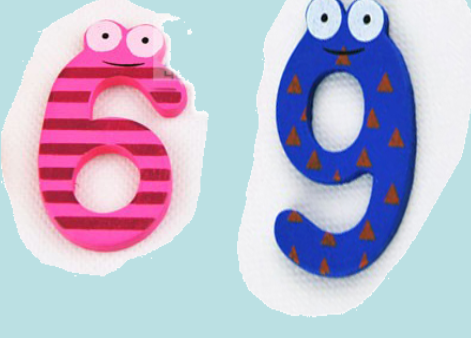 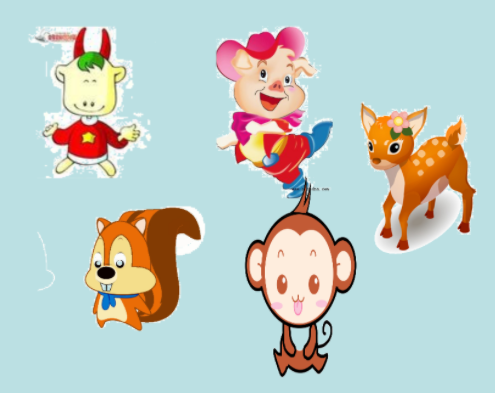 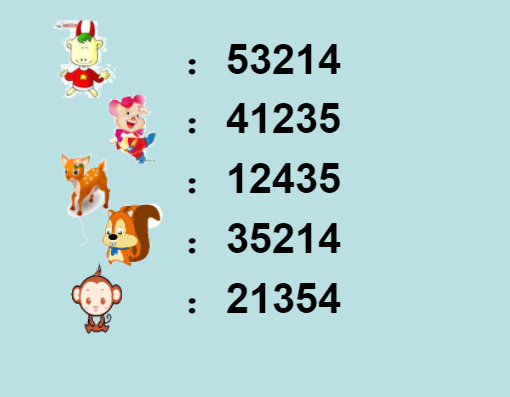 发现什么秘密了？
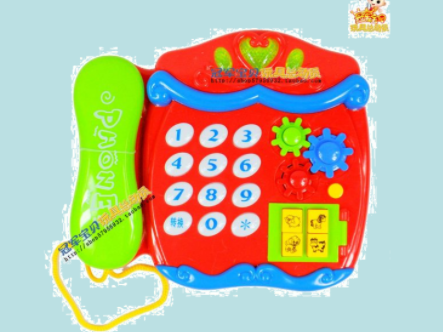 你记得爸爸妈妈的手机号码吗？
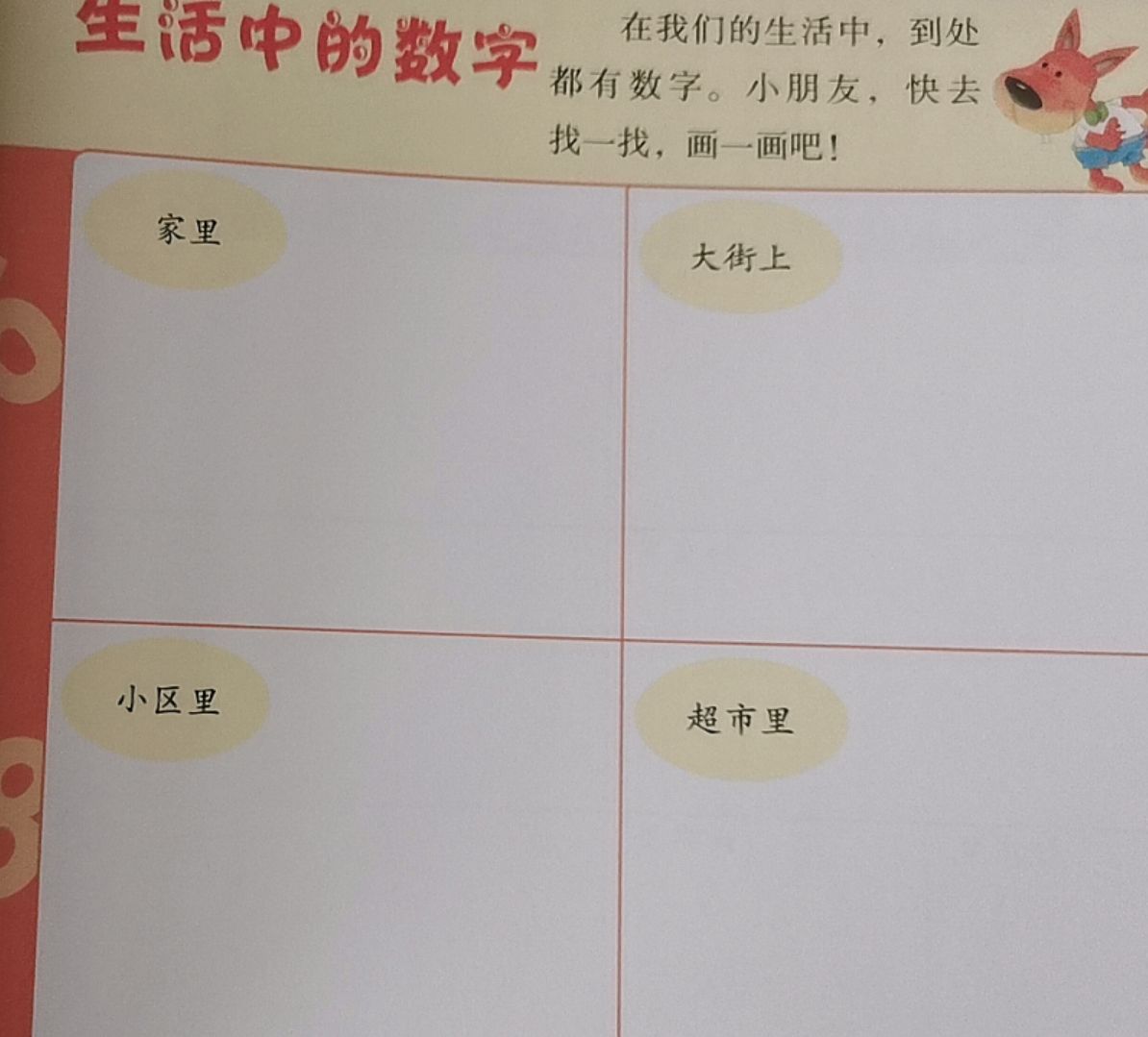